WHY TAKE COMPUTER SCIENCE?
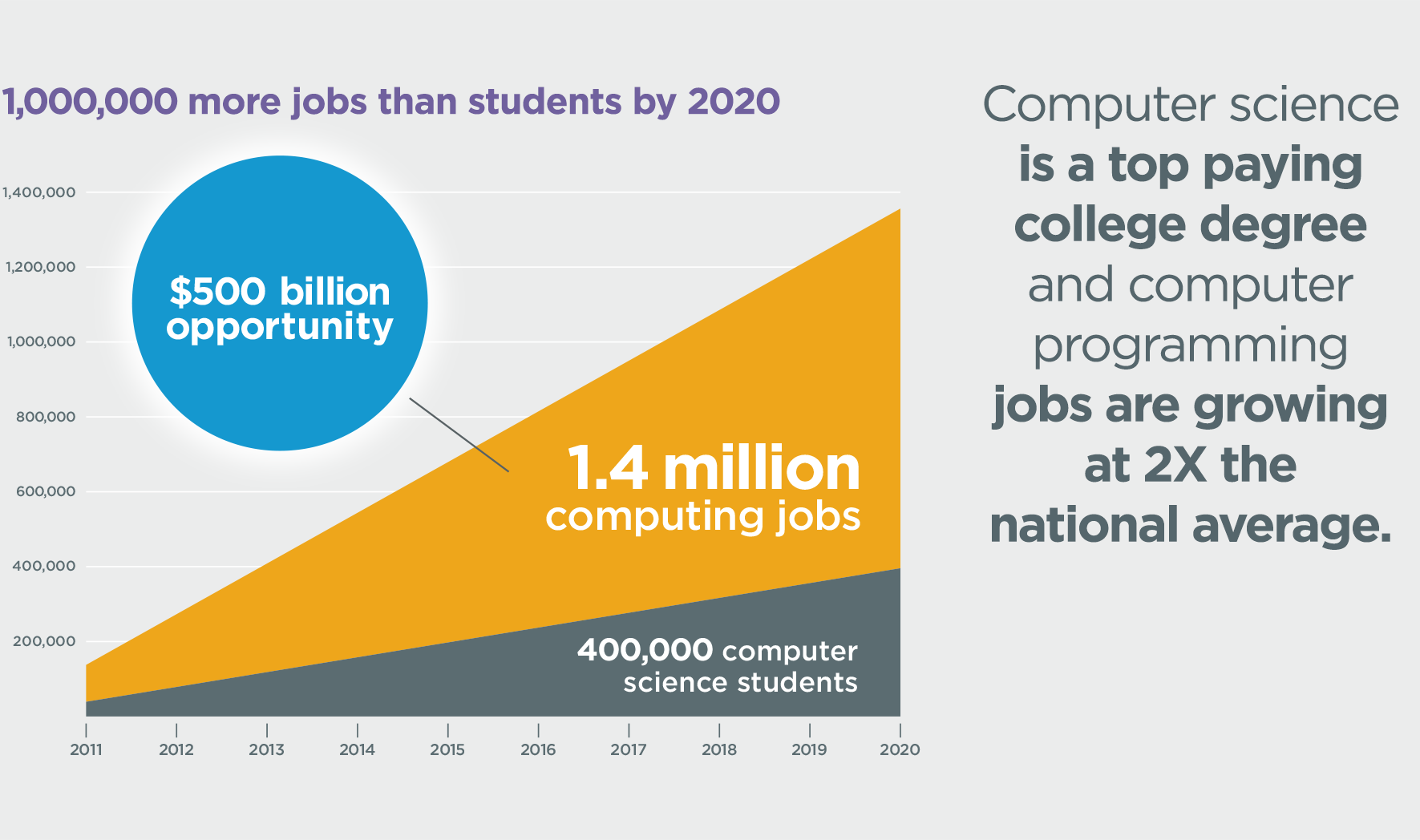 COMPUTER SCIENCE COURSES
CTE - Computer Science Classes
CS NEEDS YOU
WOMEN IN CS
DIVERSITY IN CS
Credit Type: 
CTE / 3rd Yr Math
Grades: 
9th - 12th
Take Computer Programing I!!!
Learn Python programming language.
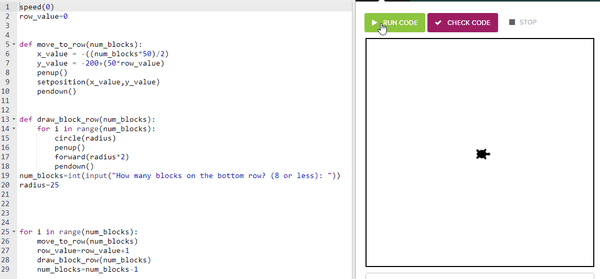 Have Questions Ask Mr. Peck keith.peck@rentonschools.us
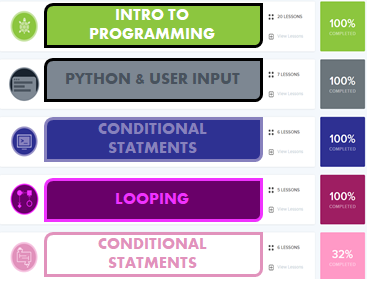 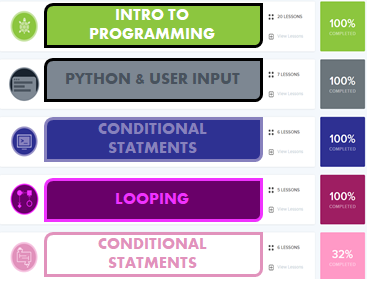 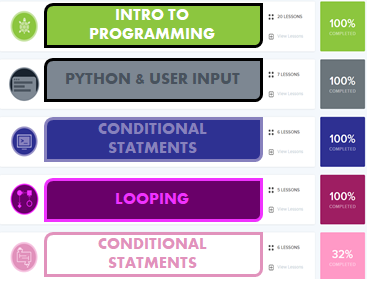 Skill of the future
Credit Type: 
CTE / 3rd Yr Math
Grades: 
9th - 12th
Take Computer Programing II!!
Create your own program or app
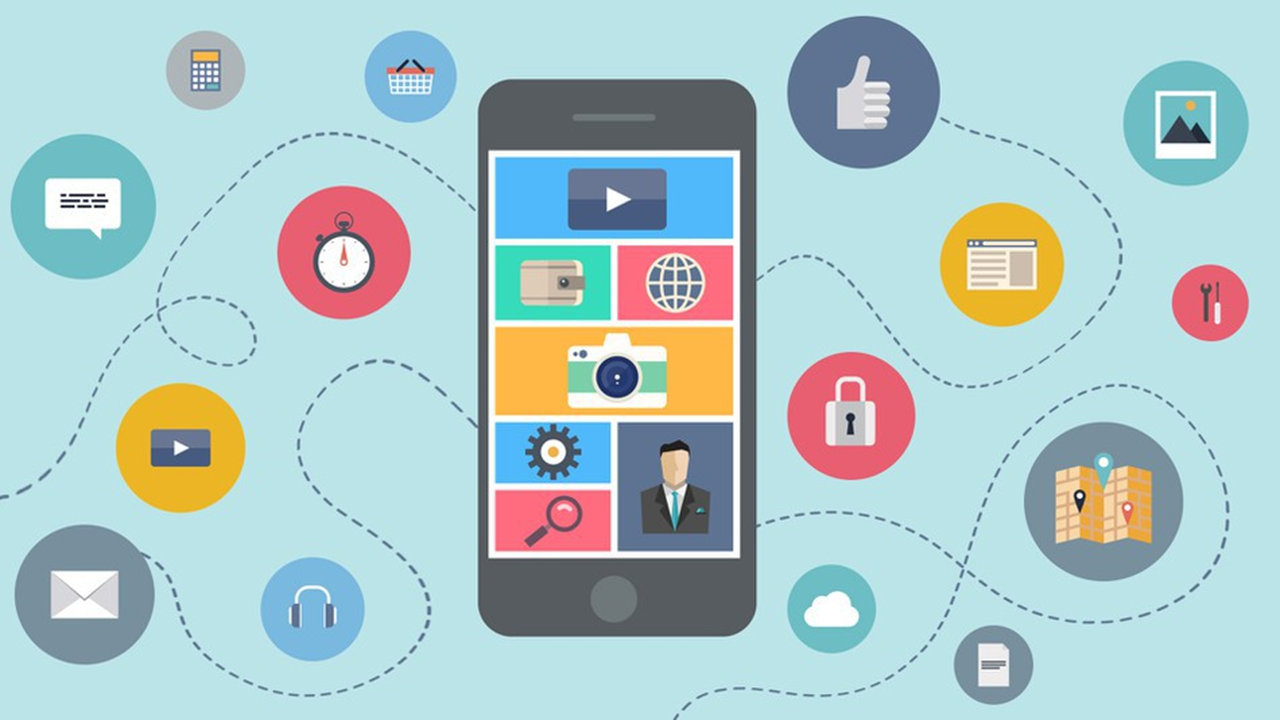 Develop you 21st Century Skills
Explore you interests
Have Questions Ask Mr. Peck keith.peck@rentonschools.us
To take AP Computer Science Principles A/B 
Sign up for Computer Programming I / II
Credit Type: 
CTE 
Grades: 
9th - 12th
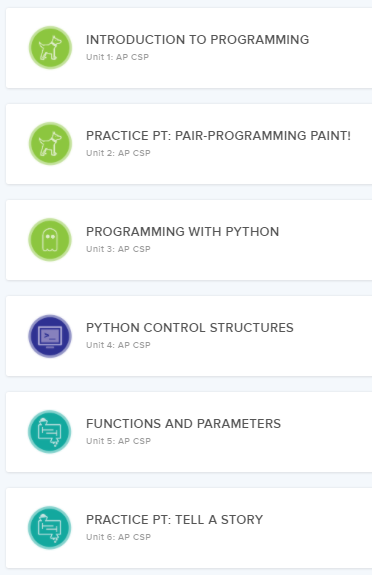 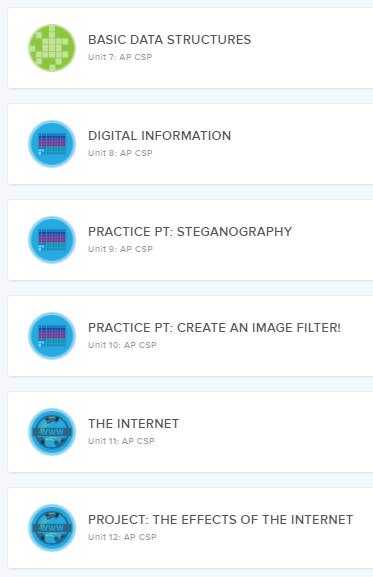 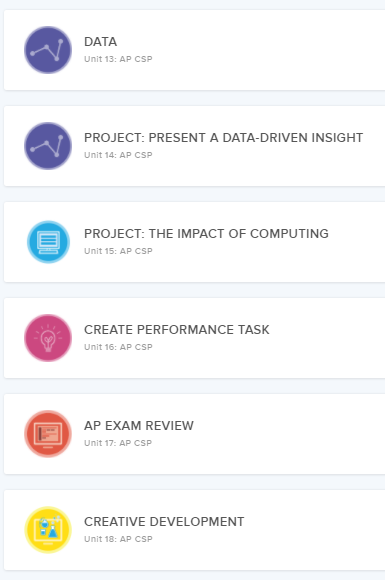 Explore computers through your interest.

Introductory class, no prior computer skills needed.
Have Questions Ask Mr. Peck keith.peck@rentonschools.us
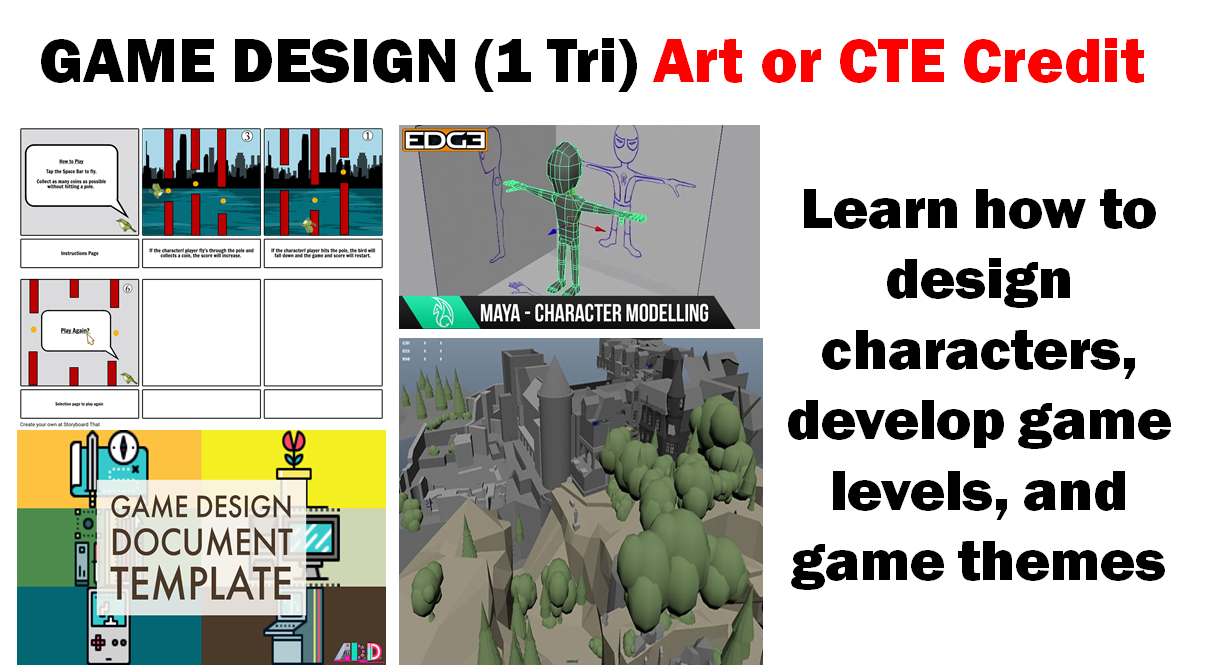 Grades 9- 12
Explore your interest by designing a game!!!
Have Questions Ask Mr. Peck keith.peck@rentonschools.us
Can Repeat Class
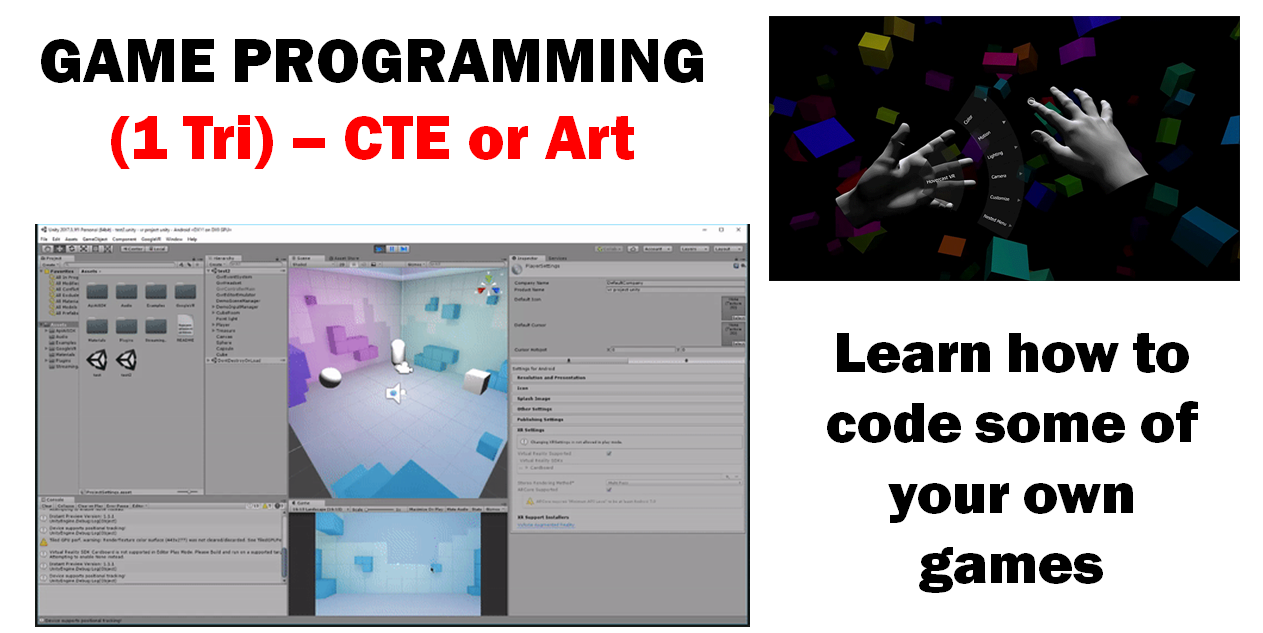 Grades 9 - 12                 Can Repeat Class
Have Questions Ask Mr. Peck keith.peck@rentonschools.us
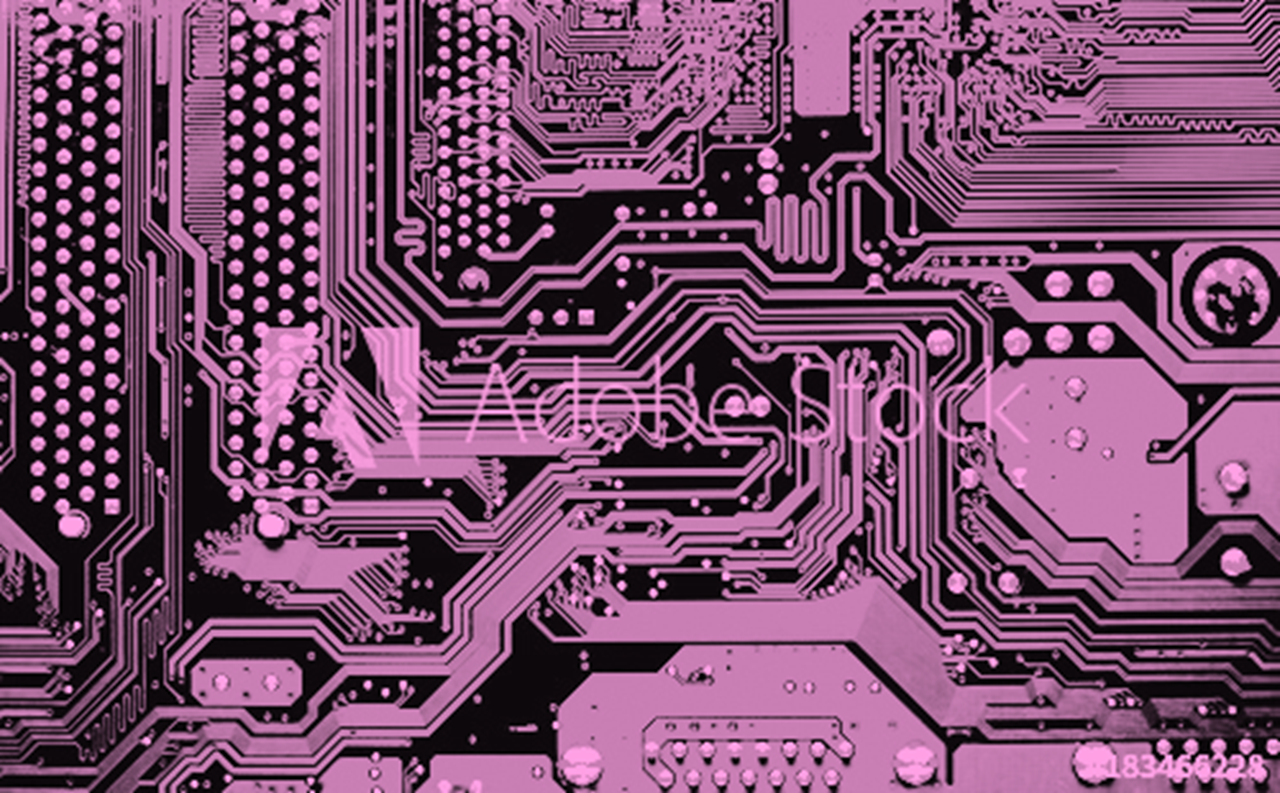 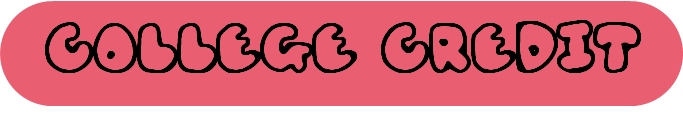 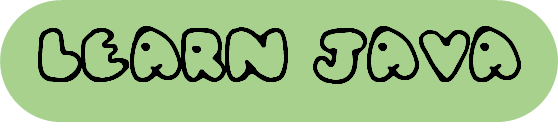 Have Questions Ask Mr. Peck keith.peck@rentonschools.us
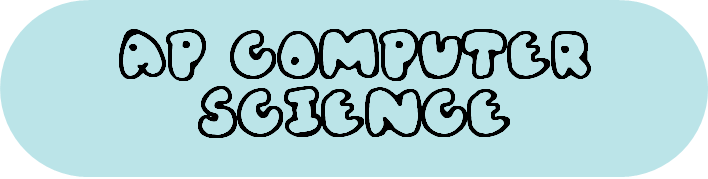 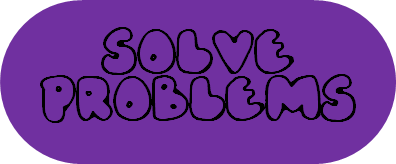 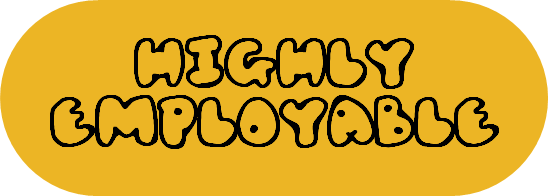 Grades: 
9th - 12th
Credit Type: 
CTE / 3rd Yr Math
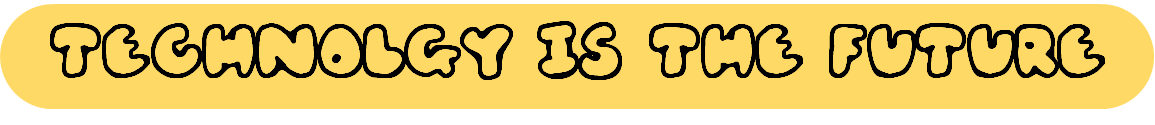 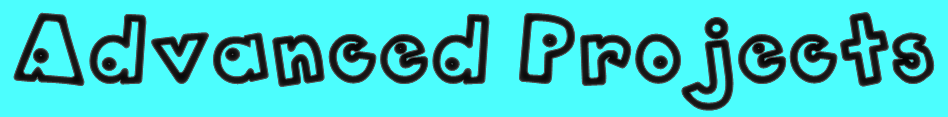 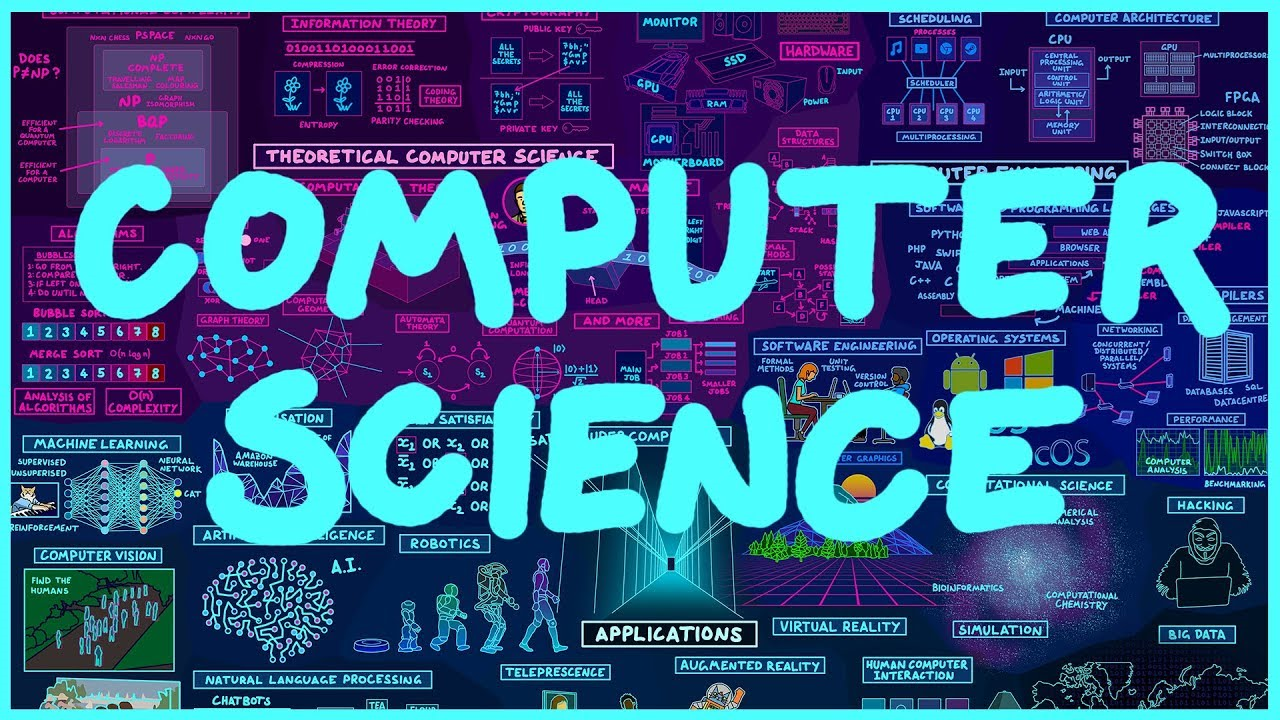 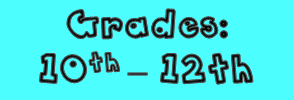 Have Questions Ask Mr. Peck keith.peck@rentonschools.us
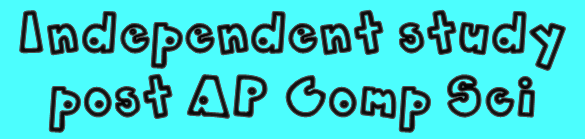 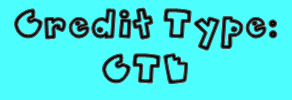 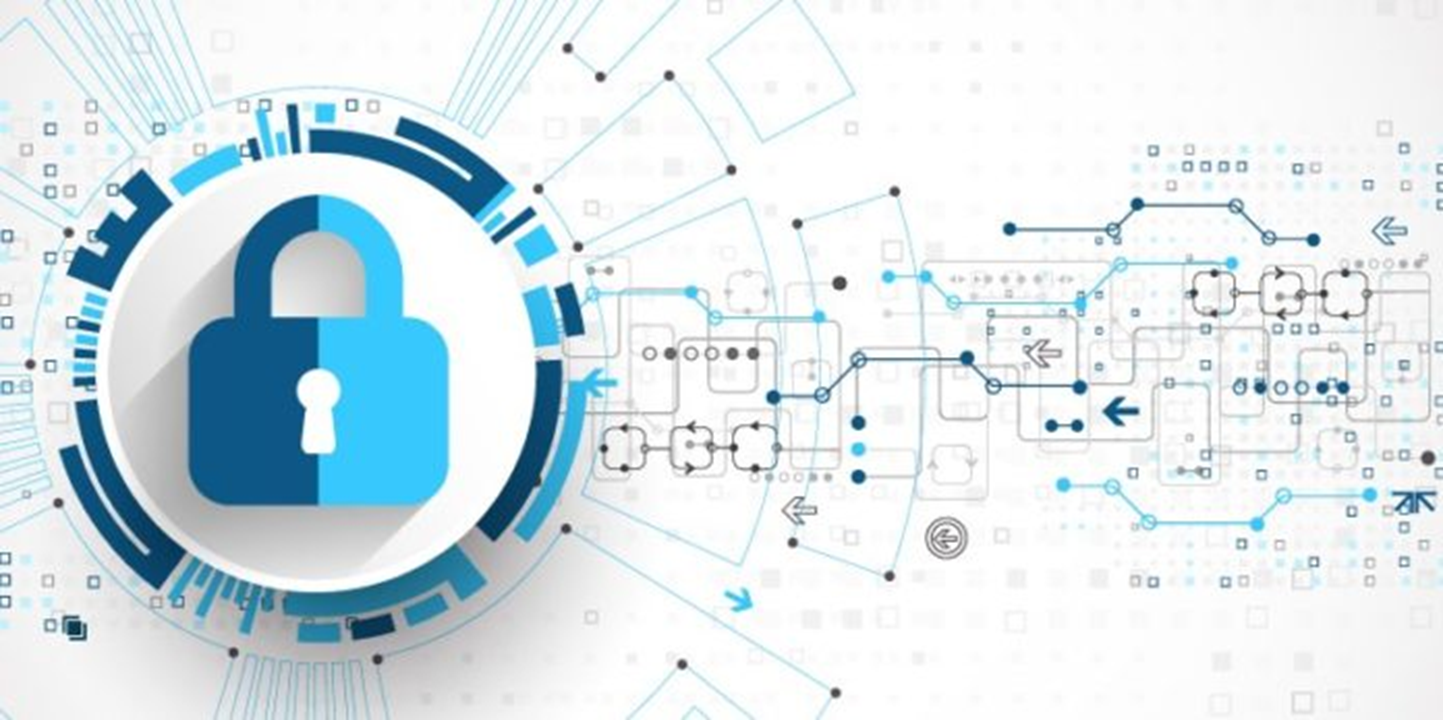 Have Questions Ask Mr. Peck keith.peck@rentonschools.us
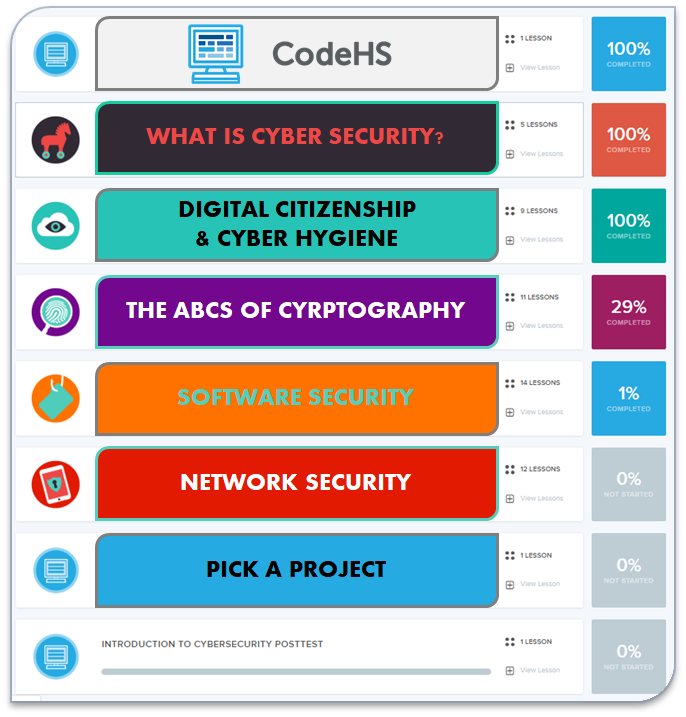 Cyber Security
Credit Type: 
CTE
Grades: 
9th - 12th
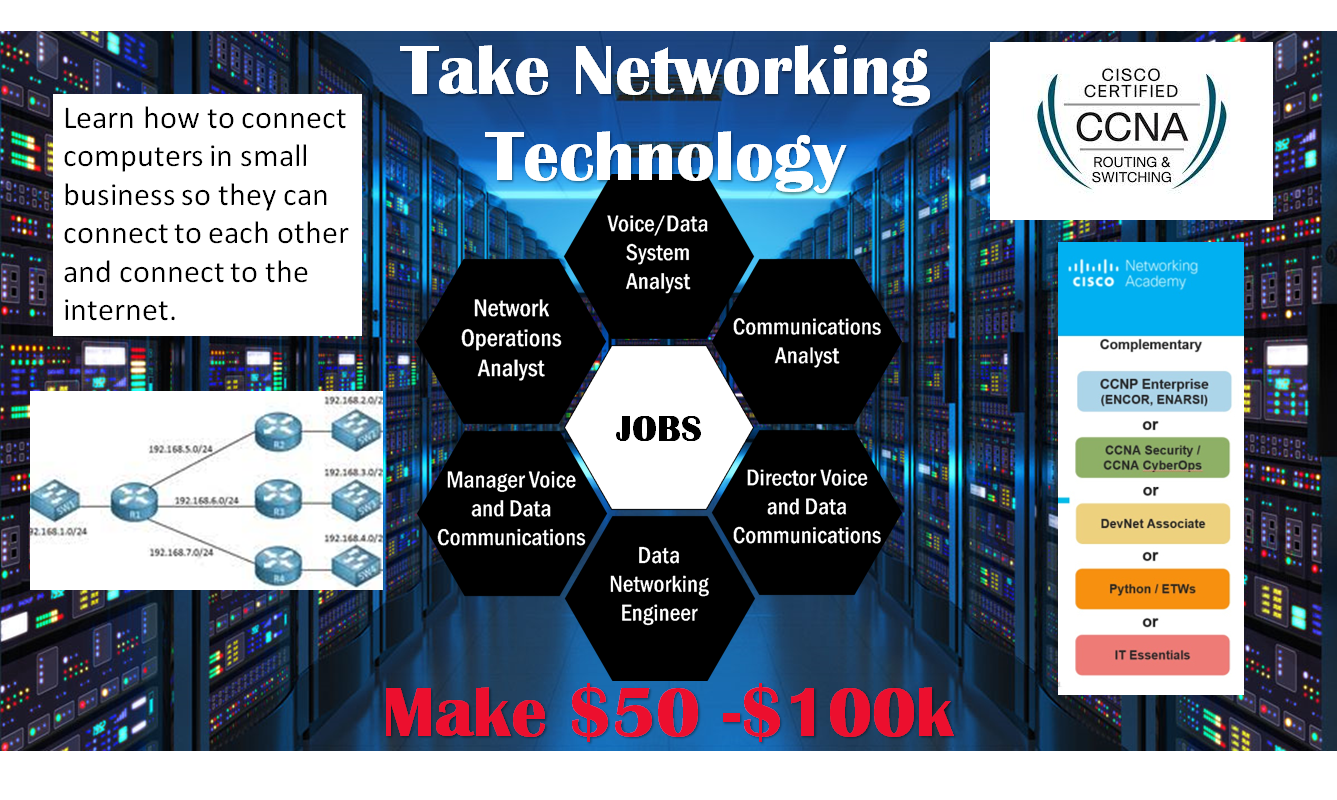 Networking A/B
This course can be used to fulfill the following requirement(s): [ ???? ]
This course can be taken by: [enter grade level(s) here]
Picture of Work
Embed video
Etc.
Brief Description of Course Here (helpful to include WHAT a student does in this class)
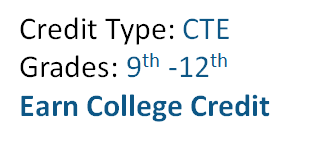 Have Questions 
Ask Mr. Peck keith.peck@rentonschools.us
Industry Resources
Curriculum Resources
https://www.igniteworldwide.org/
https://www.microsoft.com/en-us/teals 
https://www.amazonfutureengineer.com/ 
https://www.t-mobile.com/business/education
https://edu.google.com/
Development Environments:
https://repl.it/
https://codingrooms.com/ 
https://www.eclipse.org/downloads/
https://www.jetbrains.com/idea/
https://github.com/
https://glitch.com/
https://scratch.mit.edu/
https://appinventor.mit.edu/
Curriculum Resources
Tutorials and Lessons
https://codehs.com 
https://code.org/ 
https://education.minecraft.net/class-resources/coding-with-minecraft 
https://www.csawesome.org/
https://www.csforallwa.org/for-all 
https://bootstrapworld.org/
Tutorials and Lessons
https://codehs.com 
https://code.org/ 
https://education.minecraft.net/class-resources/coding-with-minecraft 
https://www.csawesome.org/
https://www.csforallwa.org/for-all 
https://bootstrapworld.org/
Networking
https://www.csteachers.org/
https://www.cs.washington.edu/outreach/k12
https://www.cwu.edu/computer-science/cwu-first-state-offer-computer-science-teaching-endorsement
https://www.hiddengeniusproject.org/15-tech-organizations-actively-supporting-black-coders/
https://blog.capterra.com/diversity-in-tech-11-associations-and-organizations-for-it-professionals-of-color/
https://www.thecodehouse.org/